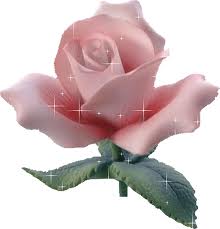 আজকের পাঠে সবাইকে
স্বাগতম
পরিচিতি
শিক্ষক পরিচিতি
কুমার রনজিৎ সুব্রত
সহকারি শিক্ষক
মোহাম্মদপুর উচ্চ বিদ্যালয়
জগতবেড়,পাটগ্রাম,লালমনিরহাট
মোবাইলঃ ০১৭৬৮৯৪০৬১৩
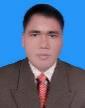 পাঠ পরিচিতি
বিষয়ঃ সাধারণ বিজ্ঞান
অধ্যায়ঃ ৭ম
পাঠঃ ১
শ্রেণিঃ ৮ম
সময়ঃ ৪০ মিনিট
মোট শিক্ষার্থীঃ ৪০ জন
তারিখঃ ২৬/0৭/২০২০ খ্রীঃ
নিচের চিত্রটি লক্ষ্য কর এবং চিন্তা করে বল
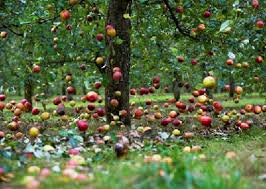 আবার নিচের চিত্রগুলি লক্ষ্য করি
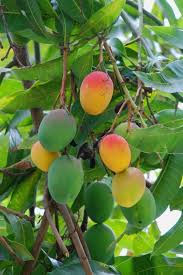 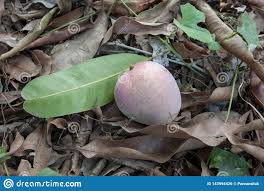 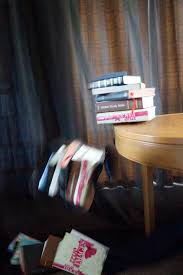 গাছ থেকে আম পড়ছে
টেবিল থেকে বই পড়ছে
আজকের পাঠ
“মহাকর্ষ”
শিখনফল
এই পাঠ শেষে শিক্ষার্থীরা ---------
মহাকর্ষ কী তা ব্যাখ্যা করতে পারবে।
অভিকর্ষ সম্পর্কে ধারণা দিতে পারবে।
নিউটনের মহাকর্ষ সূত্র ব্যাখ্যা করতে পারবে।
মহাবিশ্বের প্রতিটি বস্তুকণা একে অপরকে নিজের দিকে আকর্ষণ করে । এই আকর্ষণ বলকে মহাকর্ষ বল বলে ।
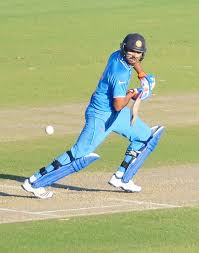 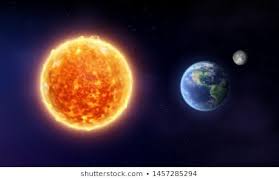 যেমনঃ ক্রিকেট বলকে উপরের দিকে ছুড়ে দিলে মাটিতে পড়ে ।
পৃথিবী এবং চন্দ্রের আকর্ষণ ।
একক কাজ
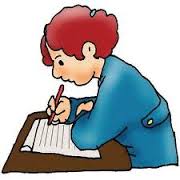 সময়ঃ ৫ মিনিট
মহাকর্ষ কী ? ক্রিকেট বল উপর থেকে নিচে পড়ার কারণ ব্যাখ্যা কর ।
মহাকর্ষ বলের কারণে জোয়ার ভাঁটার সৃষ্টি হয়
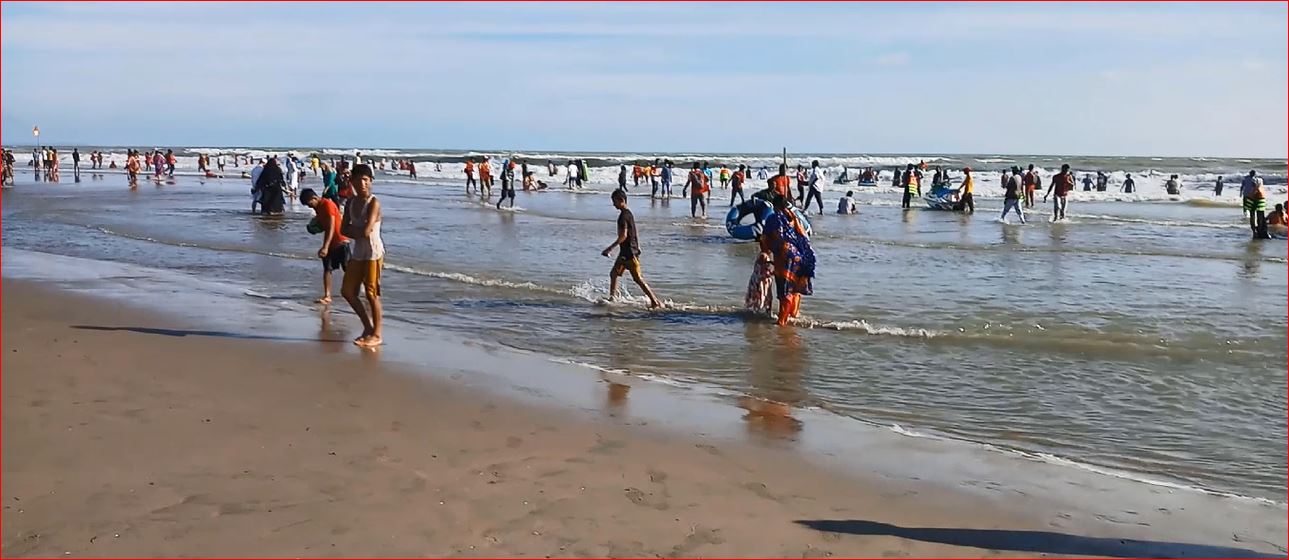 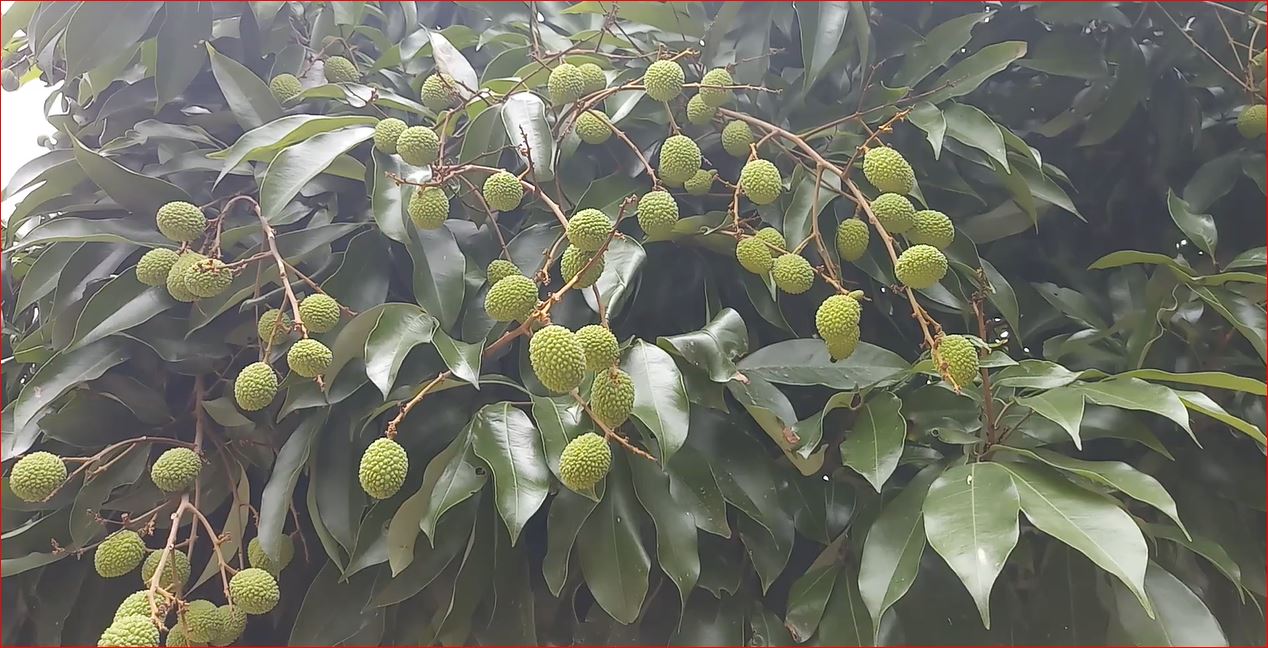 মহাবিশ্বের প্রতিটি বস্তুকণা একে অপরকে  নিজের দিকে আকর্ষণ করে । এই দুইটি বস্তুকণার মধ্যে একটি যদি পৃথিবী হয়, তবে এই আকর্ষণ বলকে অভিকর্ষ বলে । যেমনঃ গাছ থেকে ফল পড়ছে ।
পৃথিবী ও চন্দ্র পরস্পরকে নিজের দিকে আকর্ষন করছে । এই আকর্ষন থাকার কারণে এরা পরস্পর পরস্পর থেকে ছিটকে পড়ছে না ।
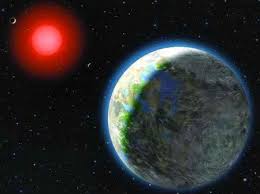 দলীয় কাজ
সময়ঃ ৫ মিনিট
শুধু পৃথিবী নয়, এ মহাবিশ্বের সকল বস্তুকণাই একে অপরকে নিজের দিকে আকর্ষণ করে । ব্যাখ্যা কর ।
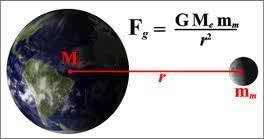 মহাবিশ্বের প্রতিটি বস্তুকণা একে অপরকে নিজের দিকে আকর্ষণ করে এবং এই আকর্ষণ বলের মান বস্তুকণাদ্বয়ের ভরের গুণফলের সমানুপাতিক এবং এদের দূরত্বের বর্গের ব্যস্তানুপাতিক এবং এ বল বস্তুকণাদ্বয়ের সংযোজক সরলরেখা বরাবর ক্রিয়া করে ।
n
m
F
d
এখানে  G মহাকর্ষীয় ধ্রুবক ।
জোড়ায় কাজ
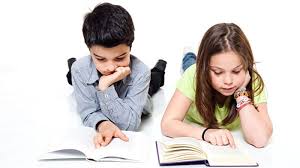 সময়ঃ ৫ মিনিট
১০ কেজি এবং ১৫ কেজি দুইটি বস্তু পরস্পর থেকে ২ মিটার দূরত্বে অবস্থান করলে বস্তুকণাদ্বয়ের মধ্যবর্তী আকর্ষণ বল নির্ণয় কর ।
মূল্যায়ন
১। মহাকর্ষ কী ?
২। অভিকর্ষ বলতে কি বুঝ ?
৩। নিউটনের মহাকর্ষ সূত্রটি বল ?
বাড়ীর কাজ
শিউলী তাদের বাসার পাঁচতলার ছাদে উঠে ৫০ গ্রাম ভরের একটি পাথর নিচে ফেলে দিল । মাটিতে দাঁড়ানো শিউলীর ছোট ভাই লক্ষ করল পাথরটি যতই ভূমির কাছাকাছি আসে ততই পাথরটি গতি বাড়ে ।
ক) অভিকর্ষ কী
খ) মহাকর্ষীয় ধ্রুবক বলতে কি বুঝ ?
গ) পাথরটির ওজন নির্ণয় কর ।
ঘ) পাথরটি ডানে বাঁয়ে না পড়ে সোজা নিচে পড়ে কেন ? বিশ্লেষণ কর ।
ধন্যবাদ
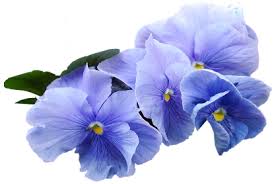